CG1 Labs
Wei Li
Back Face Culling
// enable back-face culling
glEnable( GL_CULL_FACE );

// orientation of front-facing polygons
glFrontFace( GL_CCW );
… draw something …

glFrontFace( GL_CW );
… draw something …
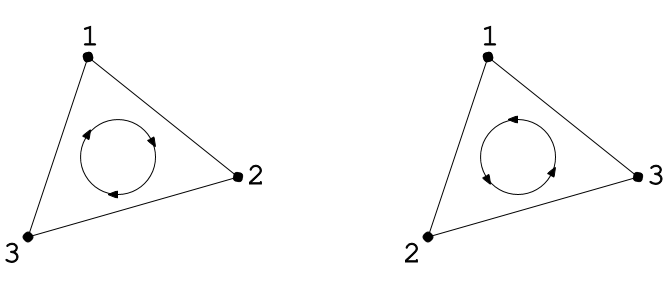 Lighting
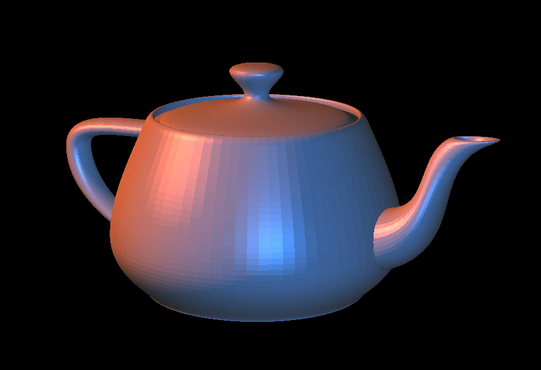 // enable lighting
glEnable(GL_LIGHTING);

// enable first light source
glEnable(GL_LIGHT0);

… setup light source attributes …
… setup surface material attributes …

… draw meshes …
Light Source Type
Point Light 	: ( 5.30, 8.60, 2.07, 1 )
Parallel Light	: ( 0.46, 0.69, 0.54, 0 )
Spot Light	: angle
Attenuation	:  1 / ( ax2 + bx + c )
Shading Component
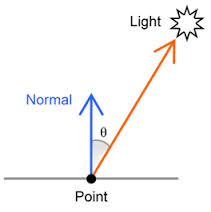 Diffuse
Specular
Ambient
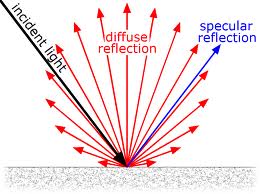 Diffuse
Specular
Normal
Result
// light source attributes
GLfloat LightAmbient	[] = { 0.4f, 0.4f, 0.4f, 1.0f };
GLfloat LightDiffuse	[] = { 0.3f, 0.3f, 0.3f, 1.0f };
GLfloat LightSpecular	[] = { 0.4f, 0.4f, 0.4f, 1.0f };
GLfloat LightPosition	[] = { 5.0f, 5.0f, 5.0f, 1.0f };

glLightfv(GL_LIGHT0, GL_AMBIENT 	, LightAmbient );
glLightfv(GL_LIGHT0, GL_DIFFUSE 	, LightDiffuse );
glLightfv(GL_LIGHT0, GL_SPECULAR	, LightSpecular);
glLightfv(GL_LIGHT0, GL_POSITION	, LightPosition);

Shininess
specifies how small the highlights are
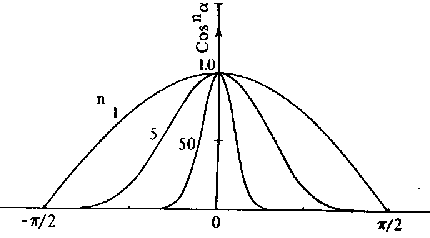 // surface material attributes
GLfloat material_Ka	[] = { 0.11f, 0.06f, 0.11f, 1.0f };
GLfloat material_Kd	[] = { 0.43f, 0.47f, 0.54f, 1.0f };
GLfloat material_Ks	[] = { 0.33f, 0.33f, 0.52f, 1.0f };
GLfloat material_Ke	[] = { 0.10f, 0.00f, 0.10f, 1.0f };
GLfloat material_Se	    = 10;

glMaterialfv(GL_FRONT_AND_BACK, GL_AMBIENT, material_Ka);
glMaterialfv(GL_FRONT_AND_BACK, GL_DIFFUSE, material_Kd);
glMaterialfv(GL_FRONT_AND_BACK, GL_SPECULAR, material_Ks);
glMaterialfv(GL_FRONT_AND_BACK, GL_EMISSION, material_Ke);
glMaterialf (GL_FRONT_AND_BACK, GL_SHININESS, material_Se);
Draw Polygon with Normals
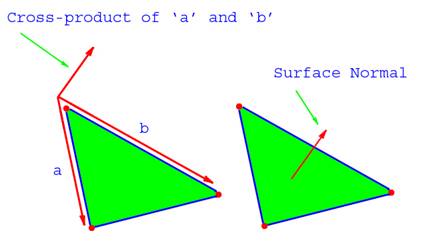 glBegin( GL_POLYGON );

// vertex 1
glNormal3f( nx1, ny1, nz1 );
glVertex3f( x1, y1, z1 );

// vertex 2
glNormal3f( nx2, ny2, nz2 );
glVertex3f( x2, y2, z2 );

…

glEnd();
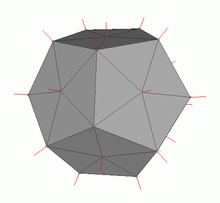 Gen Texture
// gen texture
Gluint tex = 0; 
glGenTextures ( 1, &tex );

// Load Texture Image
Int sizex = 512;
Int sizey = 512;
unsigned char *pixels = new unsigned char[ sizex * sizey * 3 ]; // RGB

… load image data to pixel buffer …

glBindTexture( GL_TEXTURE_2D, tex );
glTexImage2D(
	GL_TEXTURE_2D,	// target
	0,		// level
	GL_RGBA8,		// internal format
	sizex, sizey,		// texture size
	0,		// border
	GL_RGB,		// image format
	GL_UNSIGNED_BYTE, 	// image data type
	pixels 		// pointer to image pixel buffer
	);
glBindTexture( GL_TEXTURE_2D, 0 );
Use Texture
// enable texture mapping and bind texture
glEnable( GL_TEXTURE_2D );
glBindTexture( GL_TEXTURE_2D, tex );

// setup texture filter
glTexParameteri( GL_TEXTURE_2D, GL_TEXTURE_MIN_FILTER, GL_LINEAR );
glTexParameteri( GL_TEXTURE_2D, GL_TEXTURE_MAG_FILTER, GL_LINEAR );

// draw polygon with texture coordinate
…

// disable texture mapping and unbind texture
glBindTexture( GL_TEXTURE_2D, 0 );
glDisable( GL_TEXTURE_2D );
GL_NEAREST vs GL_LINEAR
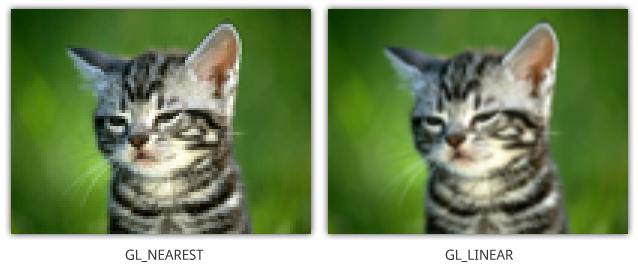 Draw Polygon with Texture Coordinate
glBegin( GL_POLYGON );

// vertex 1
glTexCoord2f( s1, t1 );
glVertex3f( x1, y1, z1 );

// vertex 2
glTexCoord2f( s2, t2 );
glVertex3f( x2, y2, z2 );

…

glEnd();
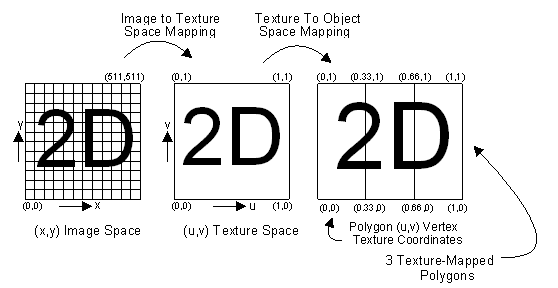 Delete Texture
glDeleteTextures( 1, &tex );
tex = 0;
Spherical Coordinates
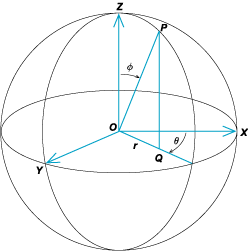 Pitch ( around right axis )
Yaw ( around gravity axis )
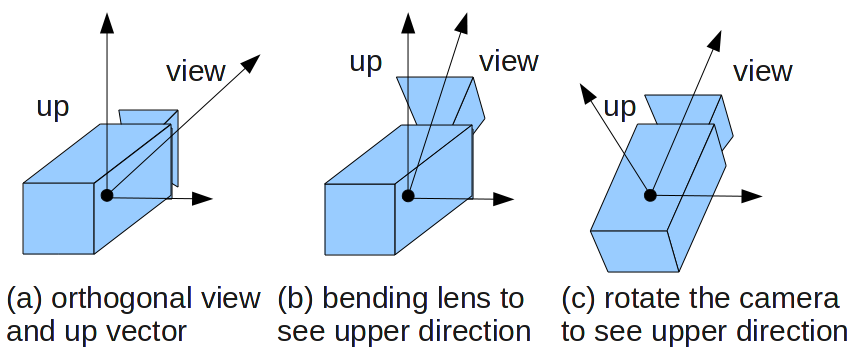 Model
.d File should start from “data”, no preceding space, like “     data”
Indices start from 1 or 0

C++
C++ is not like C# or Java which has garbage collector
so if you "new" something, remember to "delete" it

// array
int *indices = new int[  128 ];
delete[] indices;
Indices = NULL;

// instance
vec3 *vp = new vec3;
delete vp;
vp = NULL;

For simple instance, you can just define it in this way
vec3 v;
OpenGL Matrix
glMatrixMode( GL_MODELVIEW ); // ?
glLoadIdentity();	// I

glTranslatef();		// I * T
glRotatef();		// I * T * R

glPushMatrix();		// I * T * R -> stack
glMultMatrix();	// I * T * R * M
… 
glVertex3f();		// I * T * R * M * v

…		
glPopMatrix();		// stack -> I * T * R

glVertex3f();		// I * T *R * v

Column Major vs. Row Major
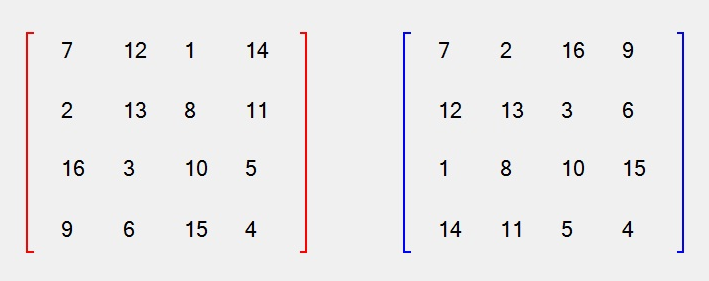